Профилактика употребления психоактивных веществ в молодёжной среде
Тихонова Татьяна Семёновна,
заместитель директора по воспитательной и реабилитационной работе Краевого центра семьи и детей
[Speaker Notes: Краевой центр семьи и детей – учреждение социального обслуживание. Мы работаем  по двум направлениям – стационарное обслуживание несовершеннолетних (40 койко-мест) и полустационарное обслуживание, которое включает предоставление психологической, педагогической, юридической помощи.]
Предоставление  социально-педагогических услуг, направленных на профилактику отклонений в поведении и развитии личности несовершеннолетних, формированию у них позитивных интересов в сфере досуга, спорта, здорового образа жизни  (п 2.3. Устава учреждения).
[Speaker Notes: В рамках психолого-педагогической помощи в полустационарной форме  мы помогаем семьям с детско-родительскими конфликтами, дезадаптированным детям, замещающим семьям, семьям в кризисной ситуации. Одним из направлений  полустационарной помощи, согласно уставу мы определили – первичную профилактику употребления психоактивных веществ.]
Формы  работы:
– проведение профилактических тренинговых занятий с несовершеннолетними;
– индивидуальное психологическое консультирование несовершеннолетних и родителей ;
– организация массовых акций, направленных на популяризацию здорового образа жизни.
[Speaker Notes: Для профилактики мы используем следующие формы работы.
Для реализации данных форм работы у нас есть утверждённые  отработанные мероприятия, которые мы предлагаем в различных учреждениях 
Реализация программы первичной профилактики  употребления ПАВ несовершеннолетними «Здоровая страна начинается с тебя»

Квест «Здоровый Я – здоровый Красноярск»]
Программа «Здоровая страна начинается с тебя»
1 модуль  (подростки 12- до 15 лет)
формирование навыков ответственного поведения и преодоления жизненных трудностей

2 модуль (подростки 15 - 18 лет)
формирование мотивации к здоровому и безопасному образу жизни.
[Speaker Notes: Программа первичной профилактики  употребления ПАВ несовершеннолетними «Здоровая страна начинается с тебя» разработана нашими специалстами и получила положительную рецензию кандидата педагогических наук, доцента, заведующего кафедрой педагогики и управления образованием Красноярского государственного педагогического университета им. В.П. Астафьева Саволайнен Г.С. и рекомендована к реализации в образовательных и социальных учреждениях для несовершеннолетних.
Программа вклчает в себя два модуля.]
[Speaker Notes: Для примера представила вам темы первого модуля, чтобы вы примерно понимали суть программы. 
Хочу отметить, что в своей программе мы отходим от  стандартных лекционных форм, а используем практические упражнения, где дети сами должны мыслить, анализировать, выбирать, тренироваться. Поэтому мы говорим о том, что все наши занятия с элементами тренинга. И конечно, упражнения и информация используется в соответствии с возрастными особенностями детей.]
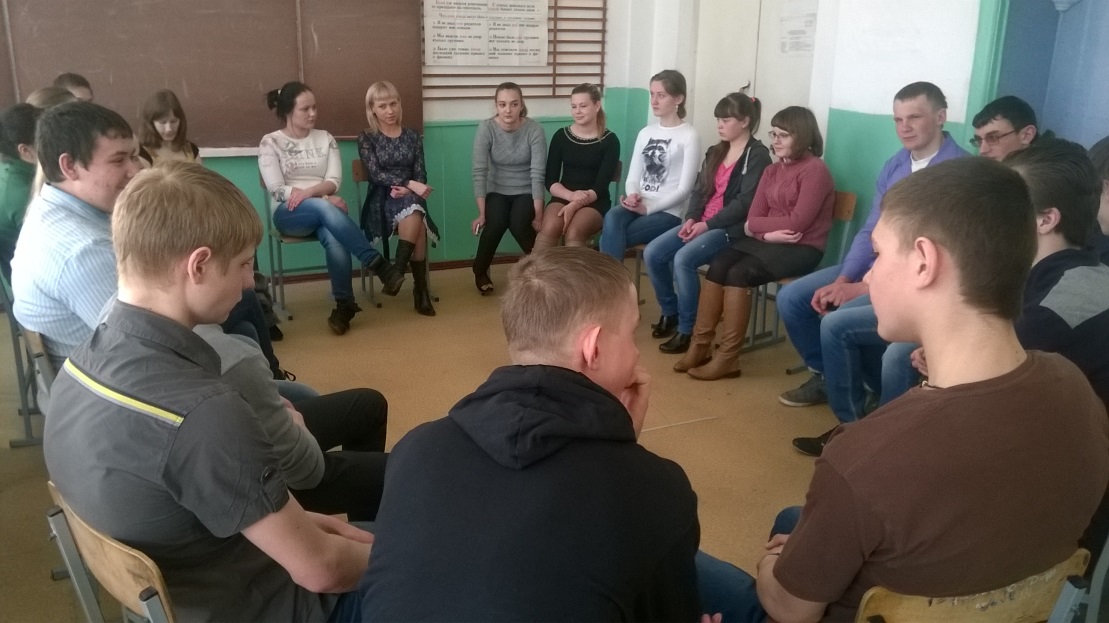 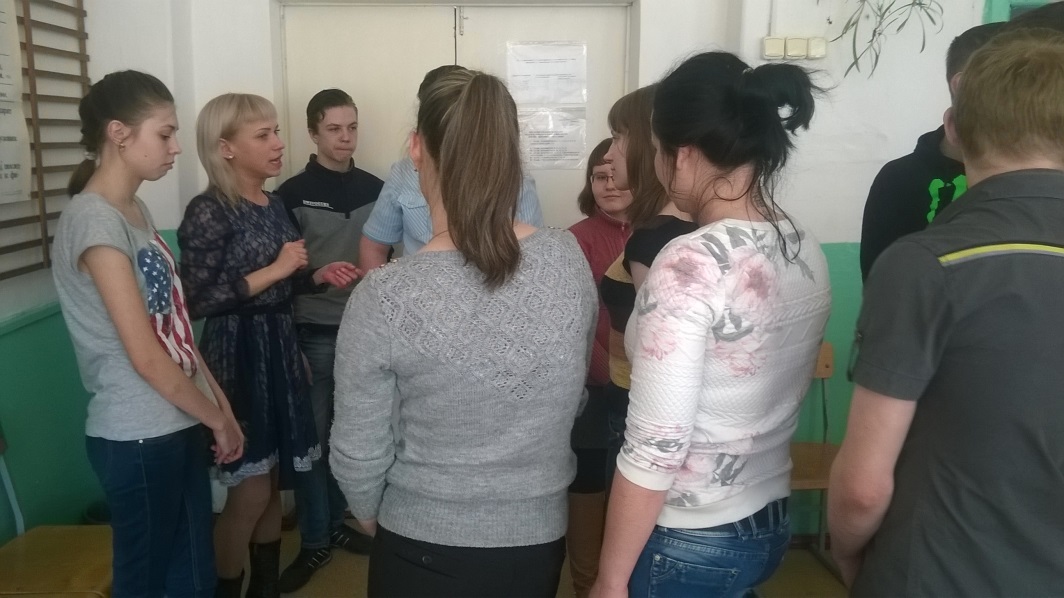 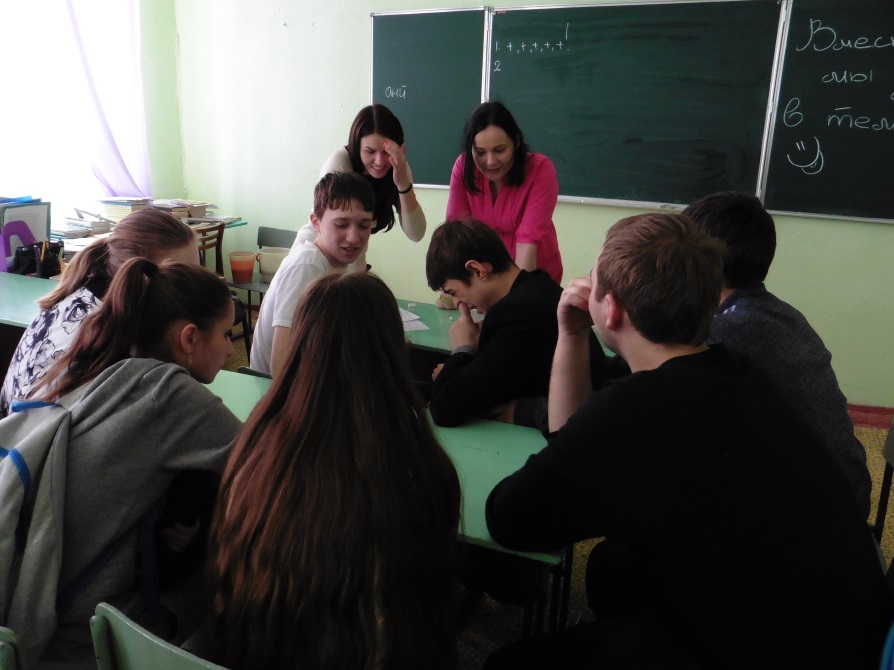 Занятия
Квест «Здоровый Я – здоровый Красноярск»
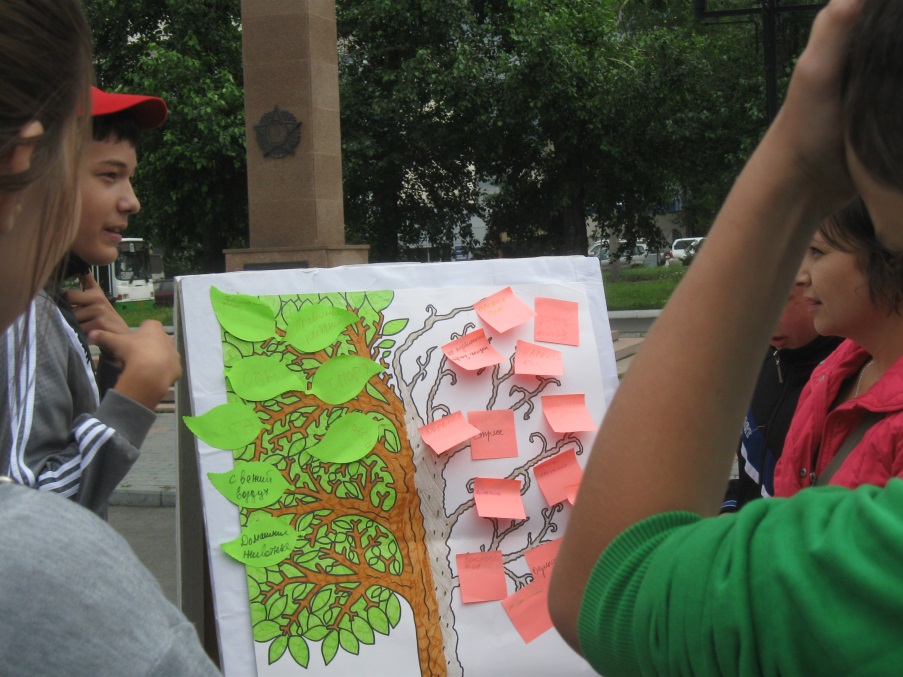 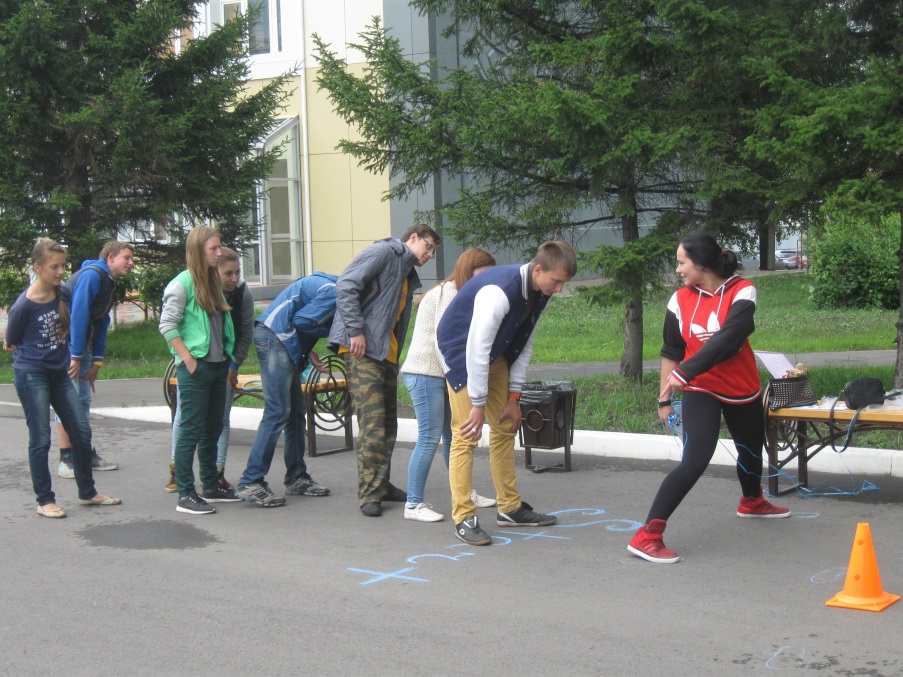 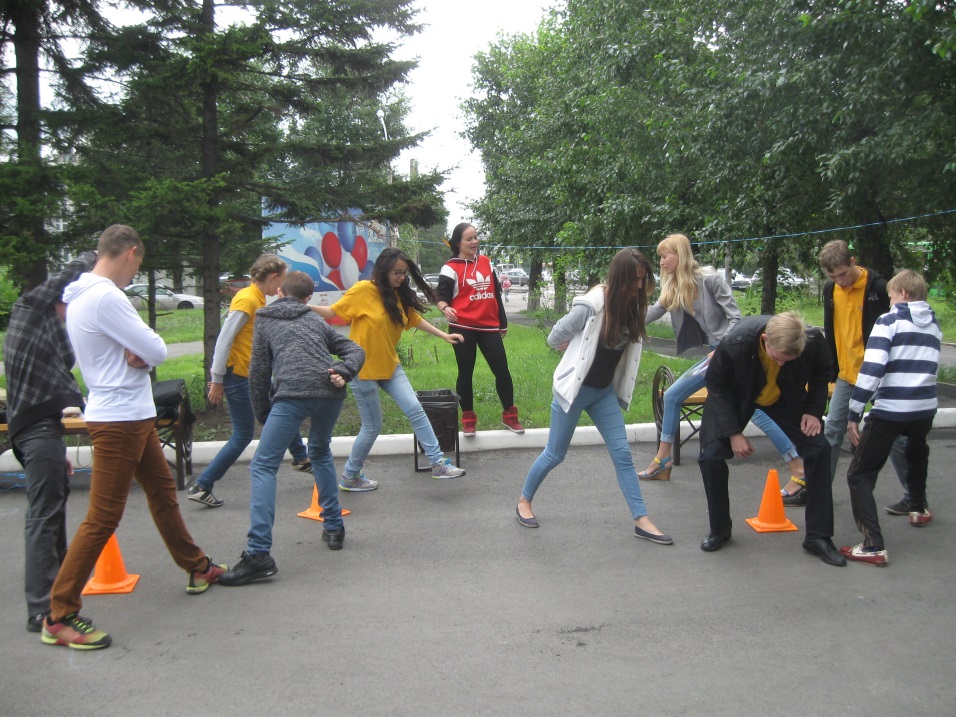 Взаимодействие
Общеобразовательные школы

Учреждения для детей-сирот и детей	, оставшихся без попечения родителей.

Средние профессиональные учебные заведения

Молодёжные центры г. Красноярска
[Speaker Notes: школы №  49, 81, 90, 55, № 5,Ю Бархатовская школа На данный момент ведутся переговоры по организации взаимодействия со школами 2 и 147.

Детский дом №1, Детский дом им. Совмена.

Красноярский политехнический техникум,  Красноярским техникумом социальных технологий, колледжем при Сибирском институте бизнеса, управления и психологии г. Красноярска, Красноярским институтом водного транспорта, Красноярский техникум промышленного сервиса.);


(Молодежный центр Кировского района «Новые имена», Центр авторского самоопределения молодёжи Центрального района «Зеркало», Молодежный центр Ленинского района, Молодежный центр Свердловского района «Зебра», летние трудовые отряды]
Результаты за 2015-16 год
проведено 14 циклов занятий по программе в которых приняло участие более 700 несовершеннолетних;

проведены 54 индивидуальные психологические консультации 

проведены 2 масштабные акции «Здоровый я – здоровый Красноярск», в которых приняло участие более 200 подростков.

проведены квесты в 6 образовательных учреждениях.
[Speaker Notes: В нашем учреждении разработаны очень много мероприятий по разным направлениям, которые мы предлагаем для проведения в школах. К сожалению в послежнее время проьема ПАВ отогдвинулась и педагоги выюбирают мергоприятия по компьютерной безопасности и т. д.]
Планируем
Расширять взаимодействие.
Расширять формы взаимодействия. 
Разработать информационные наглядные материалы.
[Speaker Notes: ВЫ яполнии сигареты.]